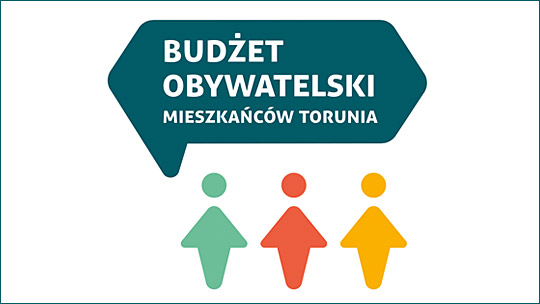 BUDŻET OBYWATELSKI W TORUNIU NA ROK 2025
Wyniki głosowania
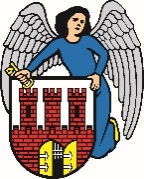 16 października 2024
Budżet obywatelski w Toruniu 2025. Pieniądze.
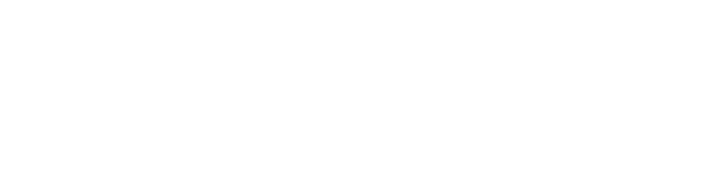 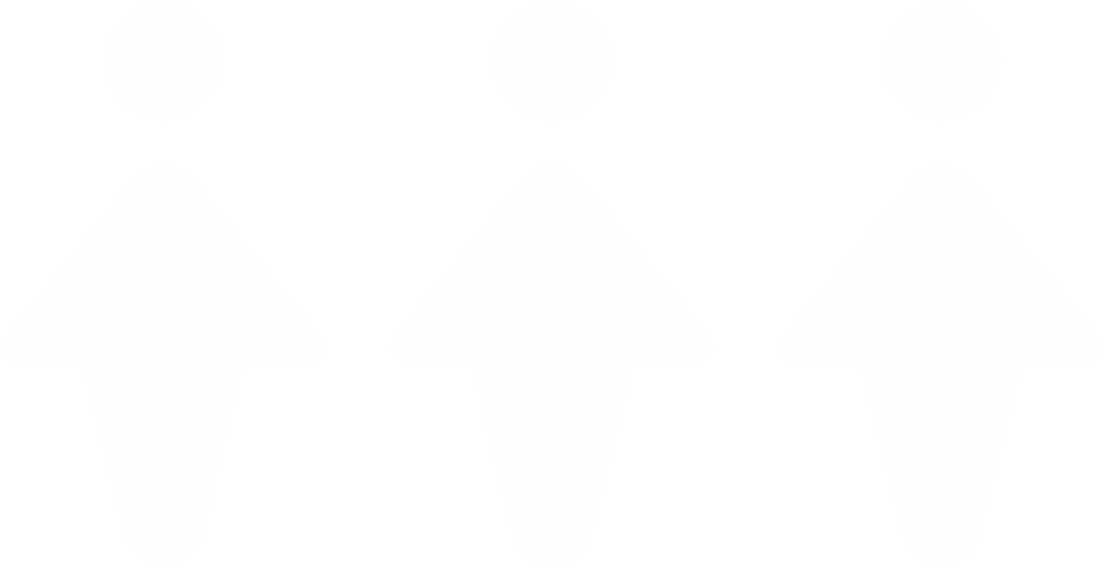 Budżet obywatelski w Toruniu 2025. Pule lokalne.
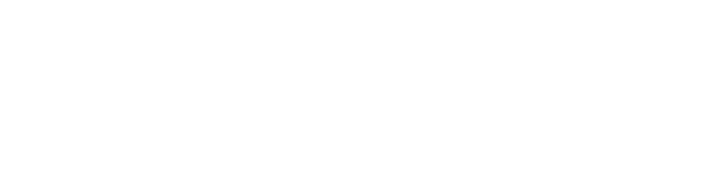 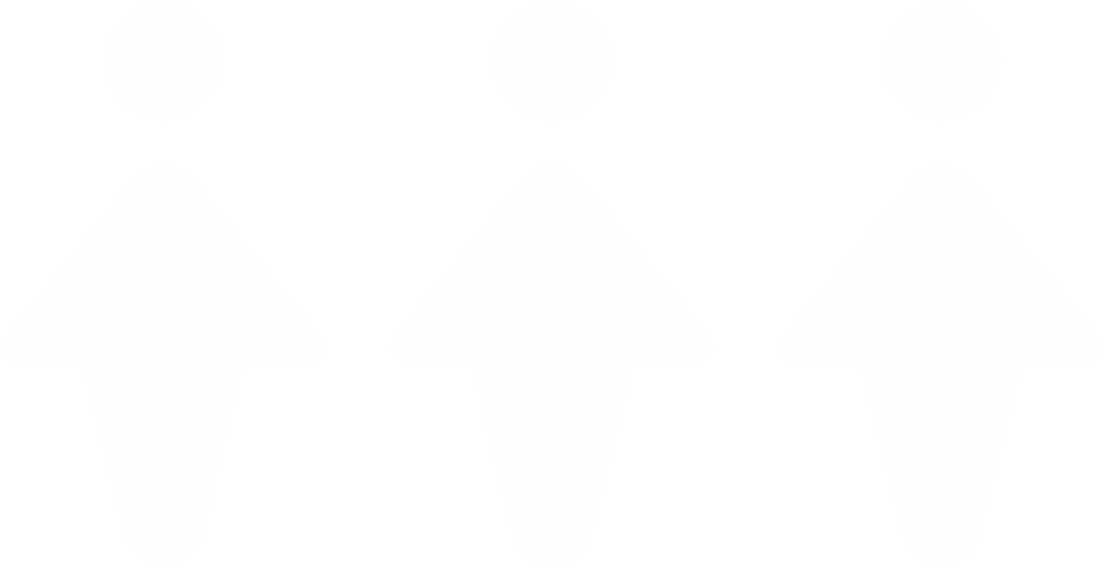 Budżet obywatelski w Toruniu 2025. Projekty.
143
projekty do głosowania
104
na listach lokalnych
39
na liście ogólnomiejskiej
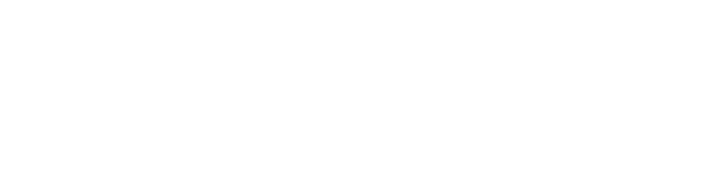 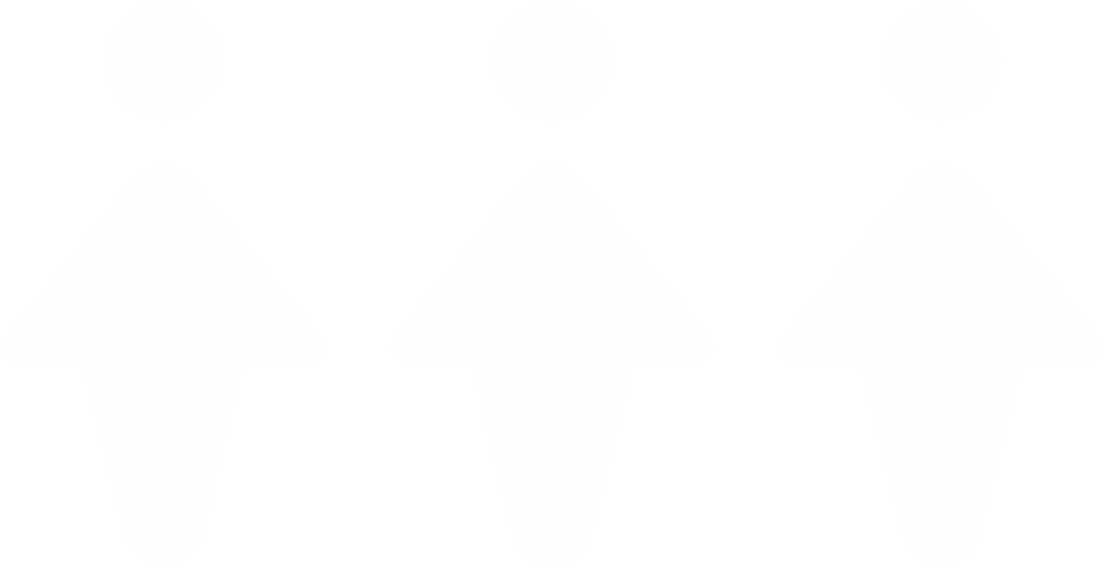 Budżet obywatelski w Toruniu 2025. Projekty.
LICZBA
WYBRANYCH PROJEKTÓW
49
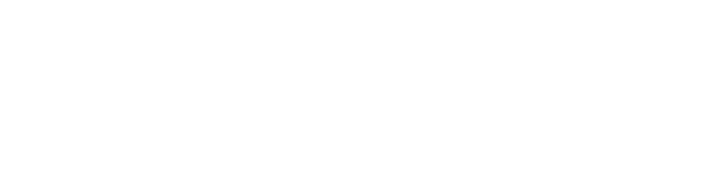 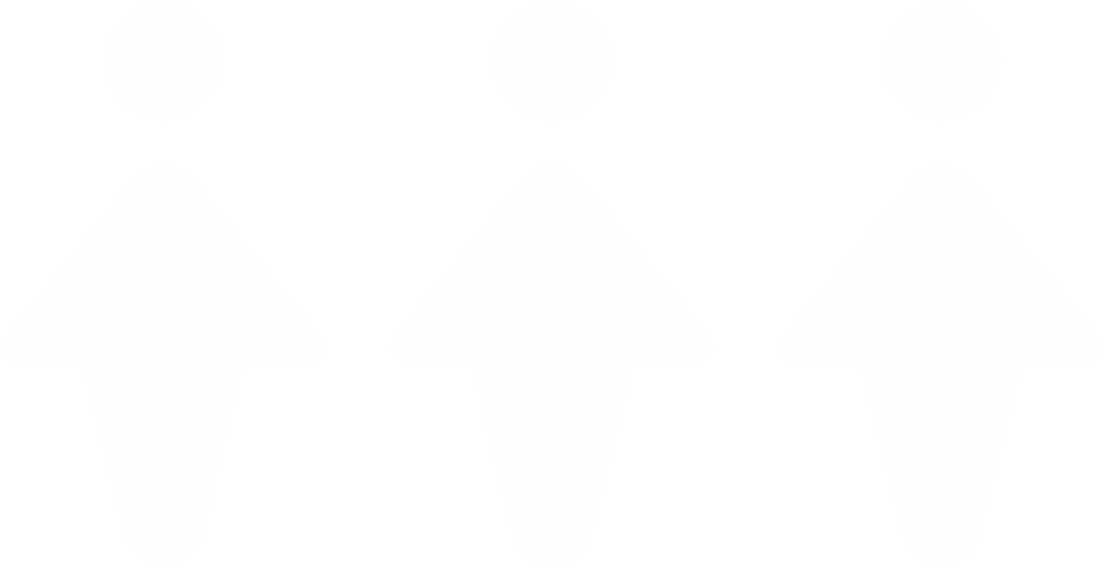 Budżet obywatelski w Toruniu 2025. Projekty wybrane i niewybrane.
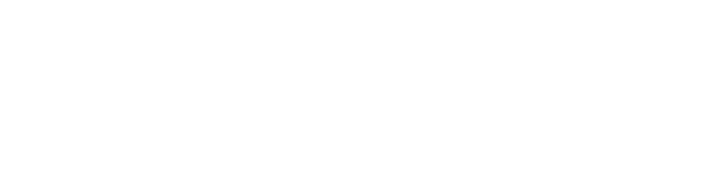 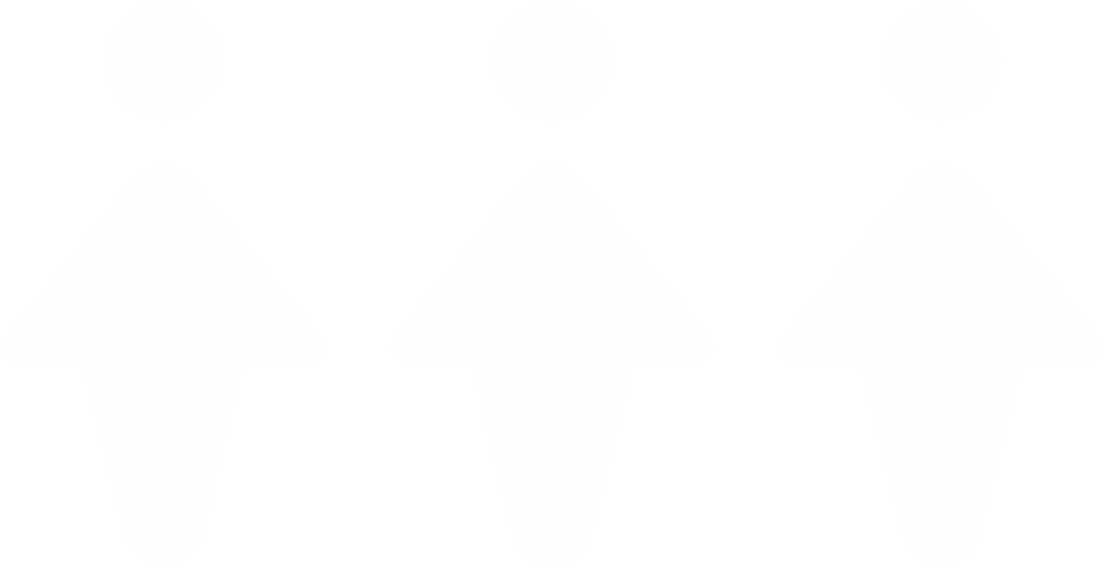 Budżet obywatelski w Toruniu 2025. Projekty wybrane - tematyka.
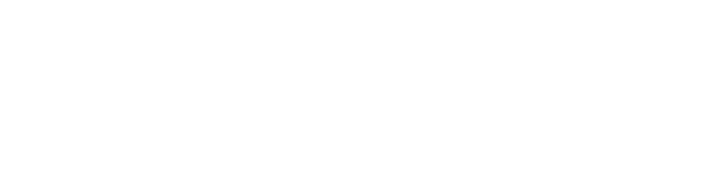 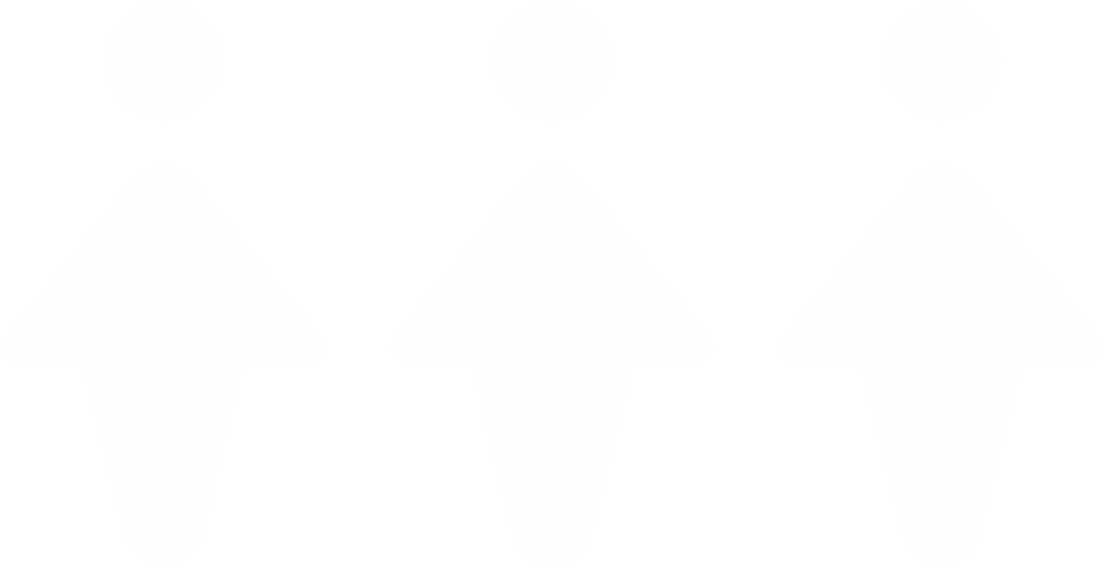 Budżet obywatelski w Toruniu. Liczba wybranych projektów w edycjach 2014-2025.
658 zadań
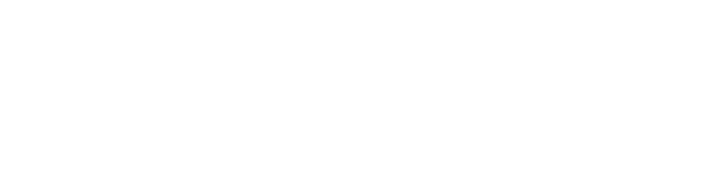 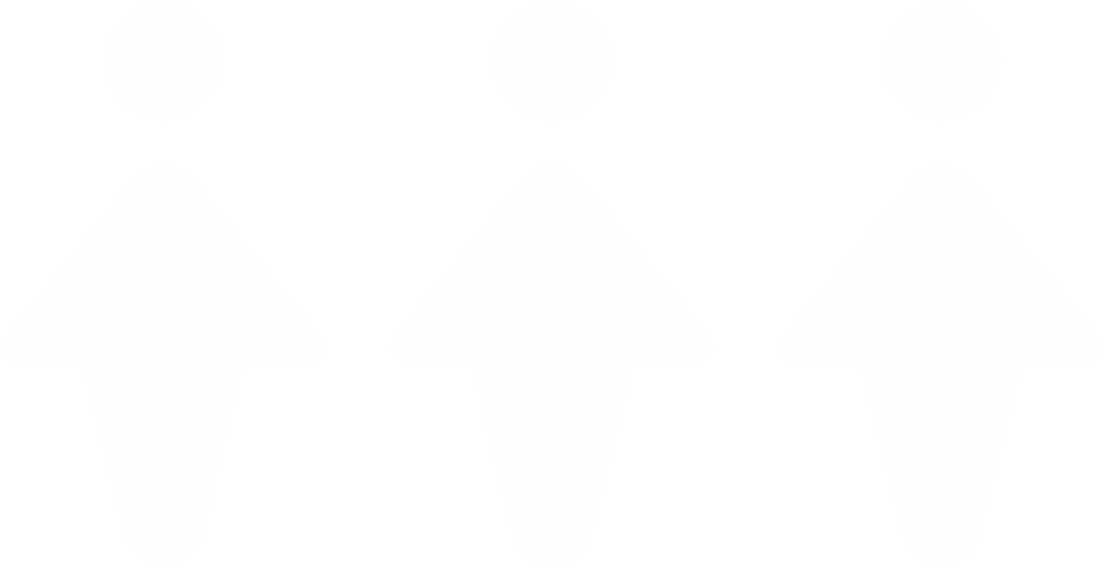 Budżet obywatelski w Toruniu. Liczba projektów / kwota łączna / średnia wartość.
Liczba projektów
Średnia wartość projektów w zł
Kwota łączna w mln zł
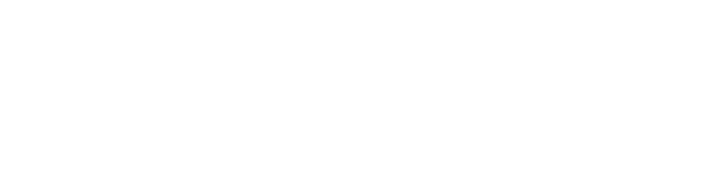 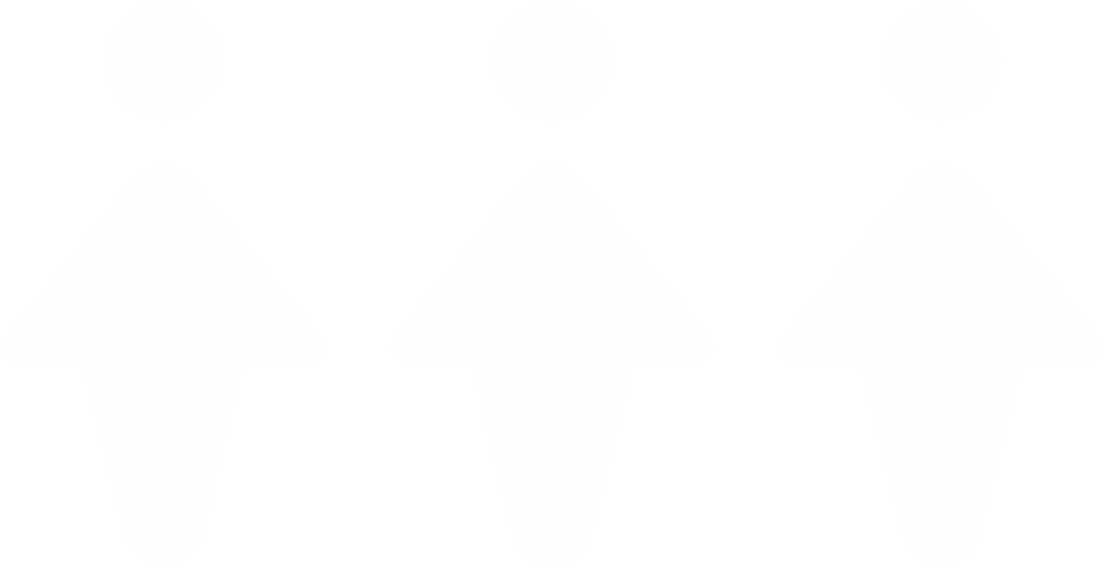 Budżet obywatelski w Toruniu 2025. Głosowanie.
14 092
(+30%)
Głosujący
23 643
Złożone karty
48 796
Oddane głosy
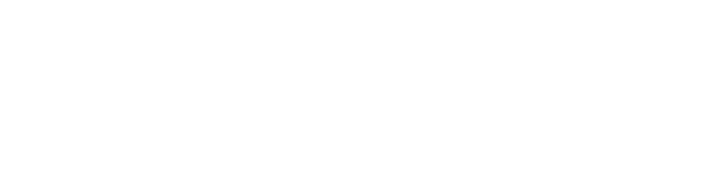 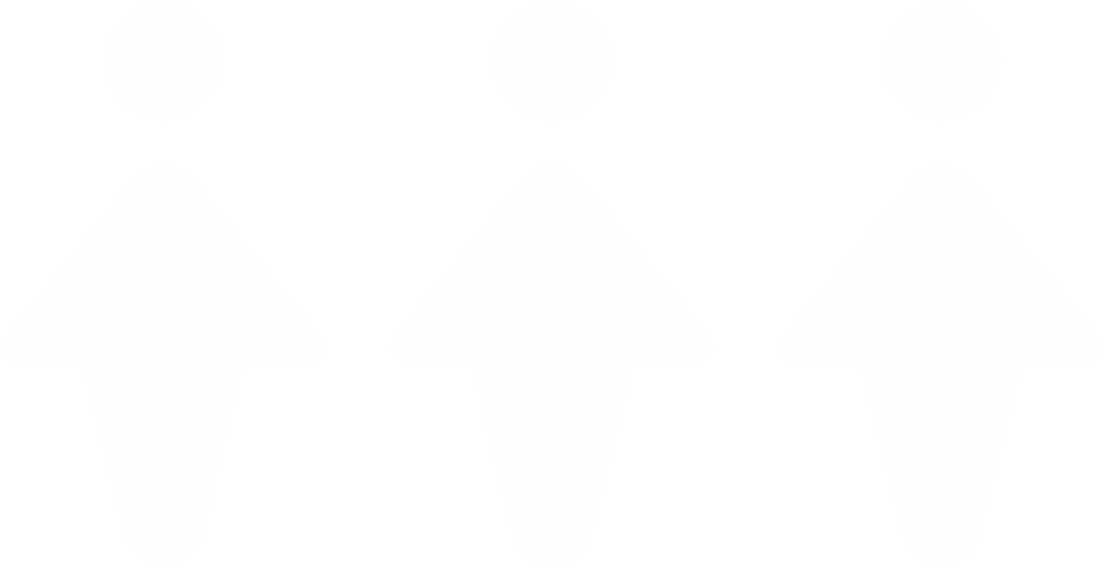 Budżet obywatelski w Toruniu 2025. Głosowanie.
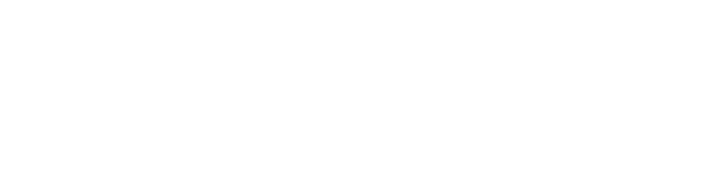 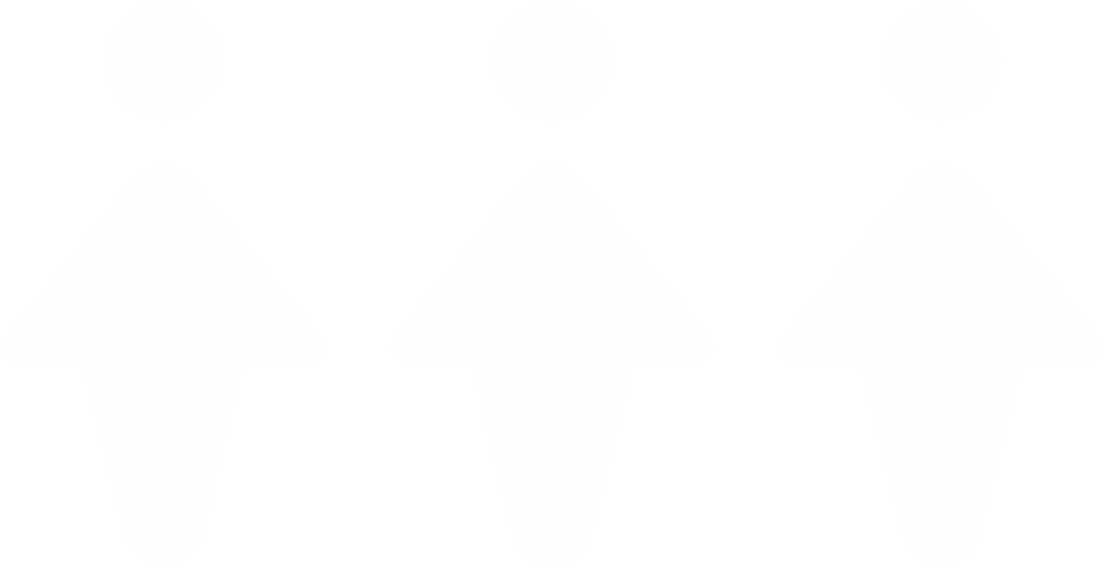 Budżet obywatelski w Toruniu 2025. Głosowanie.
Głosy potwierdzone / i niepotwierdzone
Bez wpływu 
na wynik głosowania
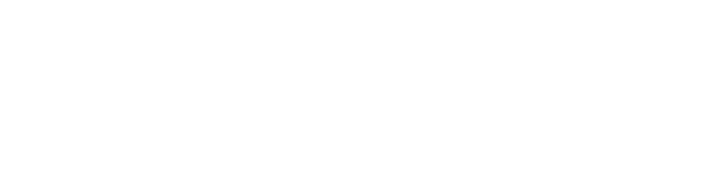 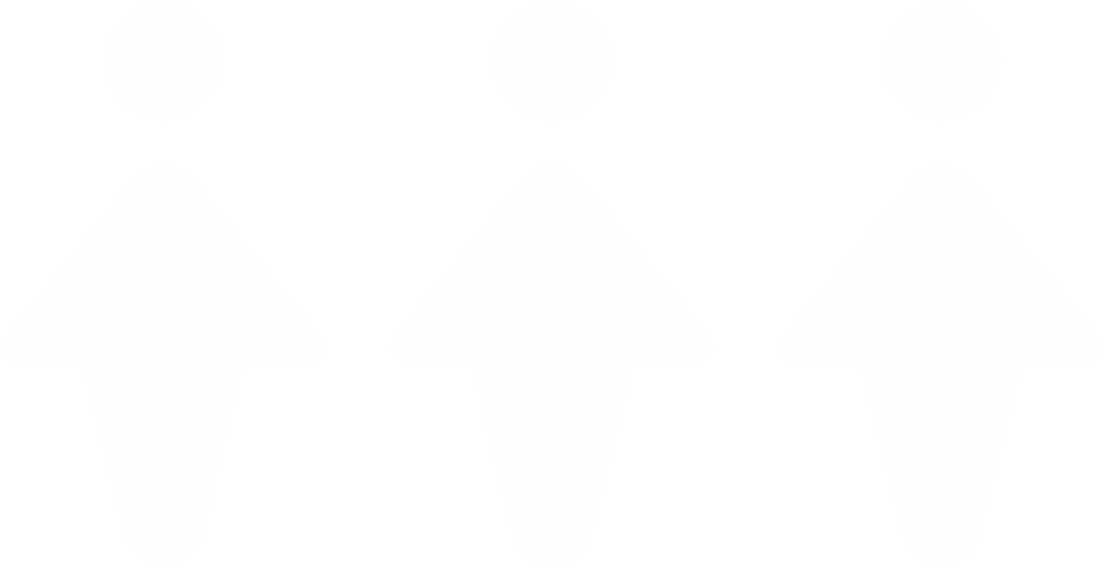 Budżet obywatelski w Toruniu 2025. Udział grup wiekowych w głosowaniu.
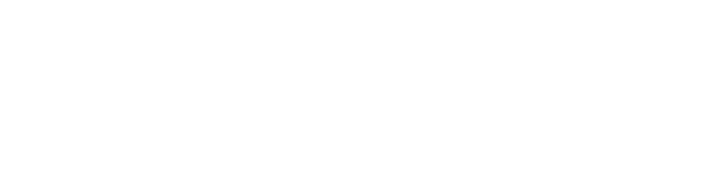 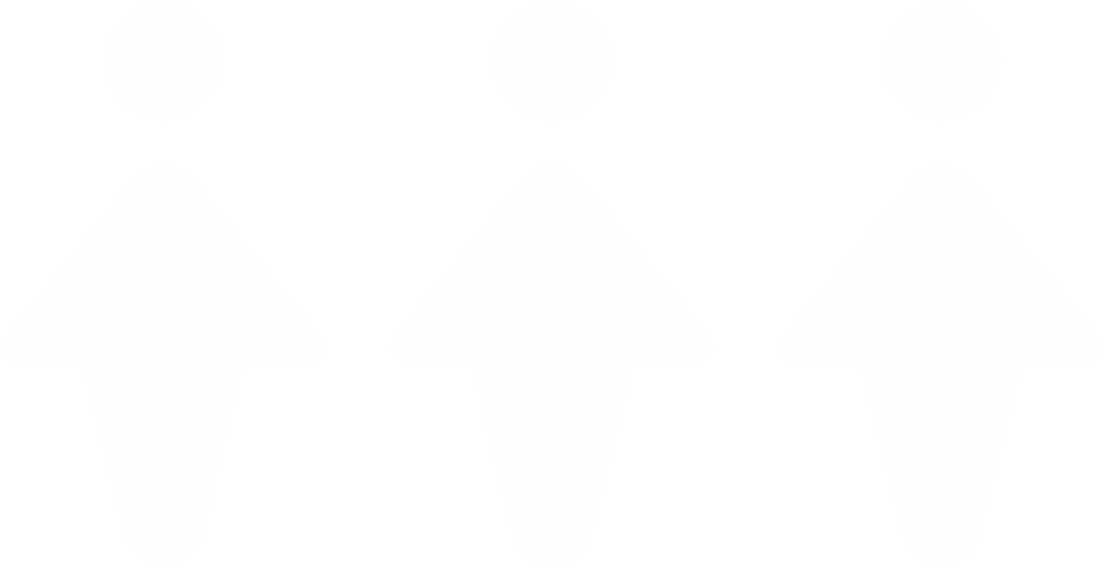 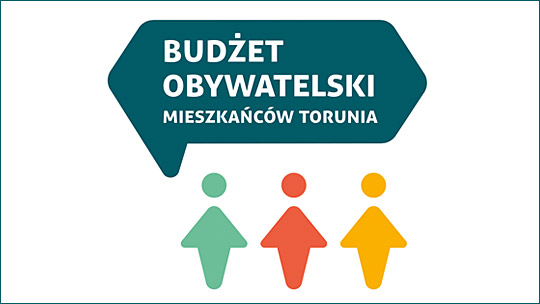 BUDŻET OBYWATELSKI W TORUNIU NA ROK 2025
Wyniki głosowania
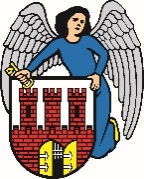 16 października 2024